Auditing PDFs for 508 at Scale
Lauren Maffeo
DrupalCamp Asheville 2023
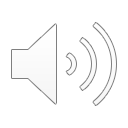 [Speaker Notes: I'm excited to be back after presenting at DrupalCon Seattle 2019, the event’s most recent in-pe rson gathering.]
Hi! I’m Lauren
Service Designer for the federal gov’t

Writing a book on DataOps

Correspondent for OpenSource.com

10+ years in tech, 4 in open source
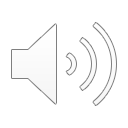 The Project:
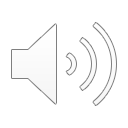 [Speaker Notes: I’m here today to share some advice gained from a Drupal project I’m on at work. 

This project is ongoing, so I’m going to keep my client’s identity private.

But we’ve learned some valuable lessons about auditing content at scale to prep for a Drupal migration.

Specifically, we’ve learned how crucial it is to design Drupal sites and content for 508 compliance from the start. 

And I’d love to share that wisdom with you today.]
What’s 508 compliance?
“Under Section 508, agencies must give disabled employees and members of the public access to information comparable to the access available to others.”
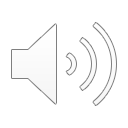 [Speaker Notes: I mentioned 508 compliance on my past slide, and if you're not familiar with it you might wonder what that is.

The U.S. government is required by law to make its digital content accessible to everyone. 

Someone who is deaf should not be prohibited from listening to a meeting recording online just because they can’t hear.

Likewise, someone who is blind should be able to get the information they need from a website, no matter which format that information is in.]
“The power of the Web is in its universality. Access by everyone regardless of disability is an essential aspect.”
- Sir Tim Berners Lee
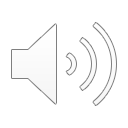 [Speaker Notes: According to the World Bank, 1 billion people globally have at least 1 disability – 15 percent of the total population.

508 compliance is a way to make sure all those citizens can access the Internet.

The disability spectrum is really broad. For this presentation, we’ll discuss accessibility in the context of screen readers and making sites accessible to those who are deaf, have hearing loss, and/or blind.]
This website had:
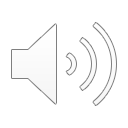 [Speaker Notes: Once my design team dug into the site’s content, we quickly saw what a challenge this would be. 

Their primary way to share information was through PDFs and had been for decades. 

That’s a big barrier to 508 compliance, which I’ll explain soon.

The site also had 0 existing hierarchies, including taxonomies or organized information architecture. 

In short, they had TONS of valuable, insightful content, and no coherent way for users to find it.]
508 compliance for HTML vs. PDFs
HTML is
The expected 508-compliant format for screen readers
Quicker to update than other formats
Responsive in desktop, tablet, small tablet, & mobile
Better for multimedia than embedding in PDFs or PPTs
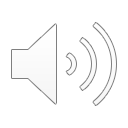 [Speaker Notes: This got more complicated when I realized that 508 compliance for HTML is different than for PDFs.]
508 compliance for HTML vs. PDFs
PDFs are
The hardest format for 508 compliance
Difficult to update
Not easy to make responsive on tablets & phones
Not the expected/default format for screen readers
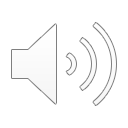 [Speaker Notes: I note here that PDFs are hard to update. That means if they’re not designed for 508 compliance, making them compliant retroactively is a huge challenge.

Now, recall that this site has content within 75,000 PDFs. What should we do to make that information accessible?]
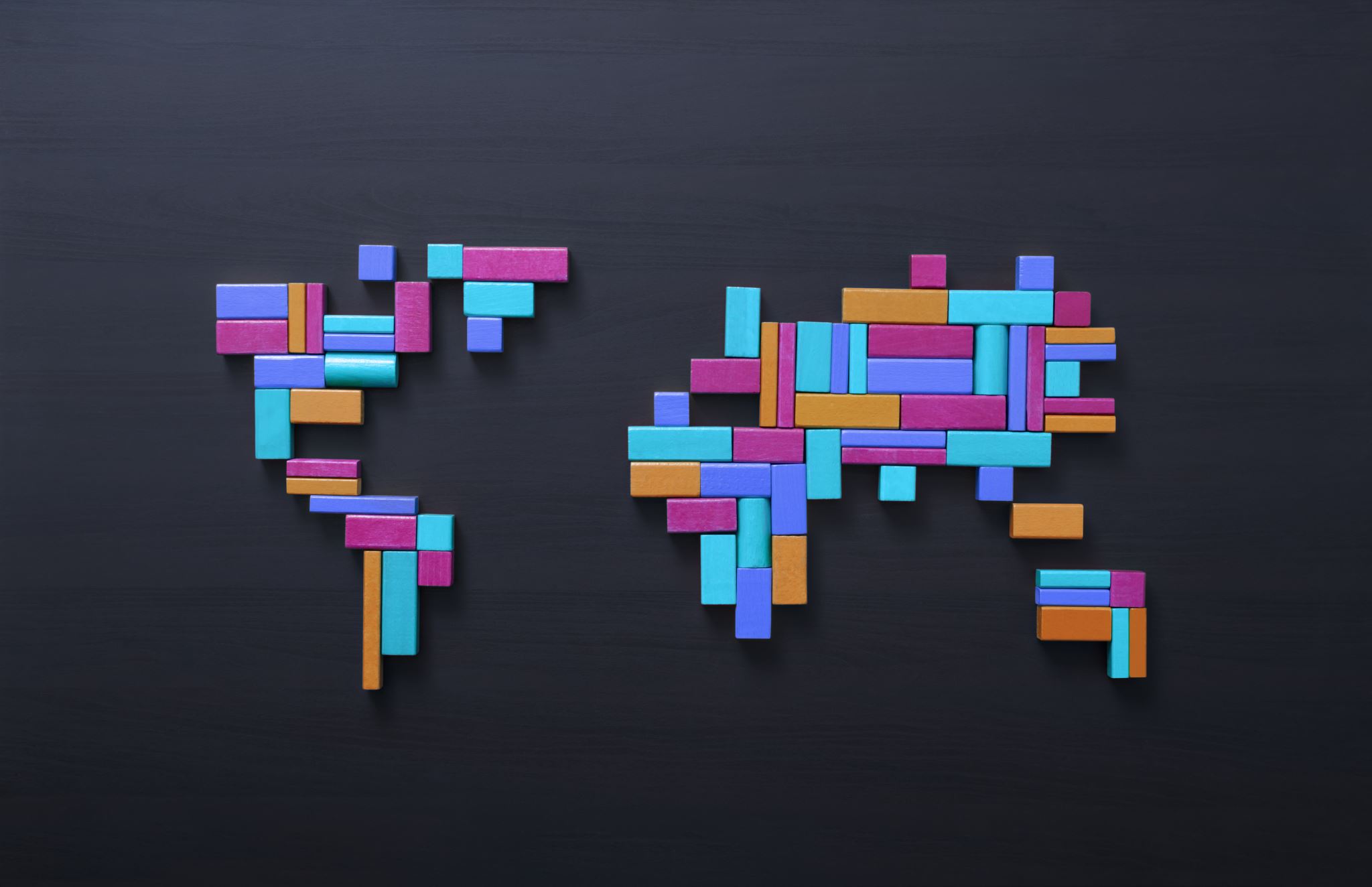 What we did
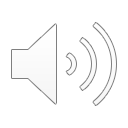 [Speaker Notes: I mentioned earlier that this project is still in progress, so we're still ways away from standing up their new Drupal website.

But we did complete some key actions in Phase One to help prepare the content for compliance.]
We also prioritized participatory design
Actively involves all stakeholders in the design process

 Engages users and business champions alike

 Prioritizes processes and procedures, not styles

 Gives everyone vested interest in a product’s success
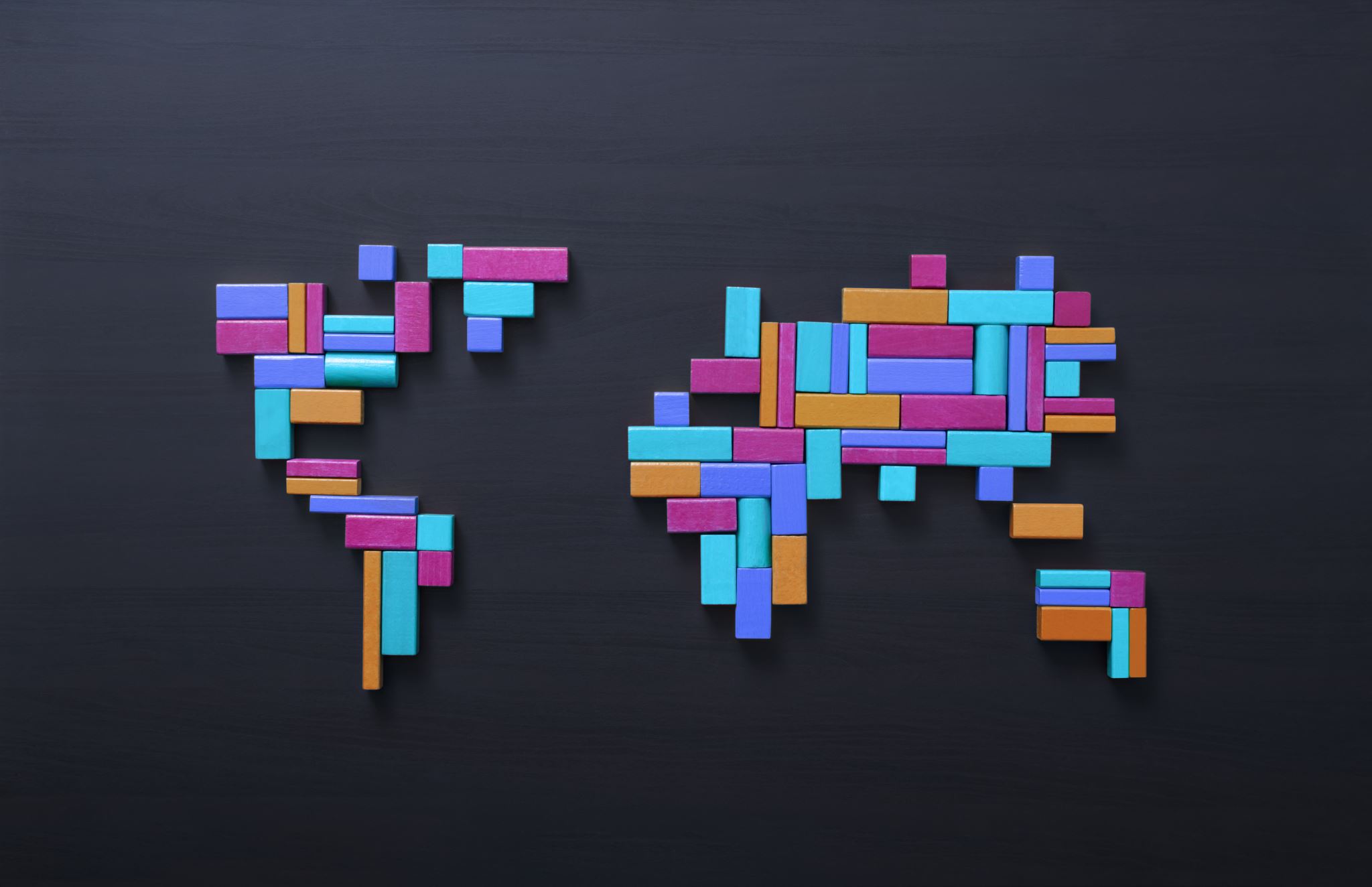 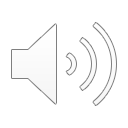 How we hosted participatory design
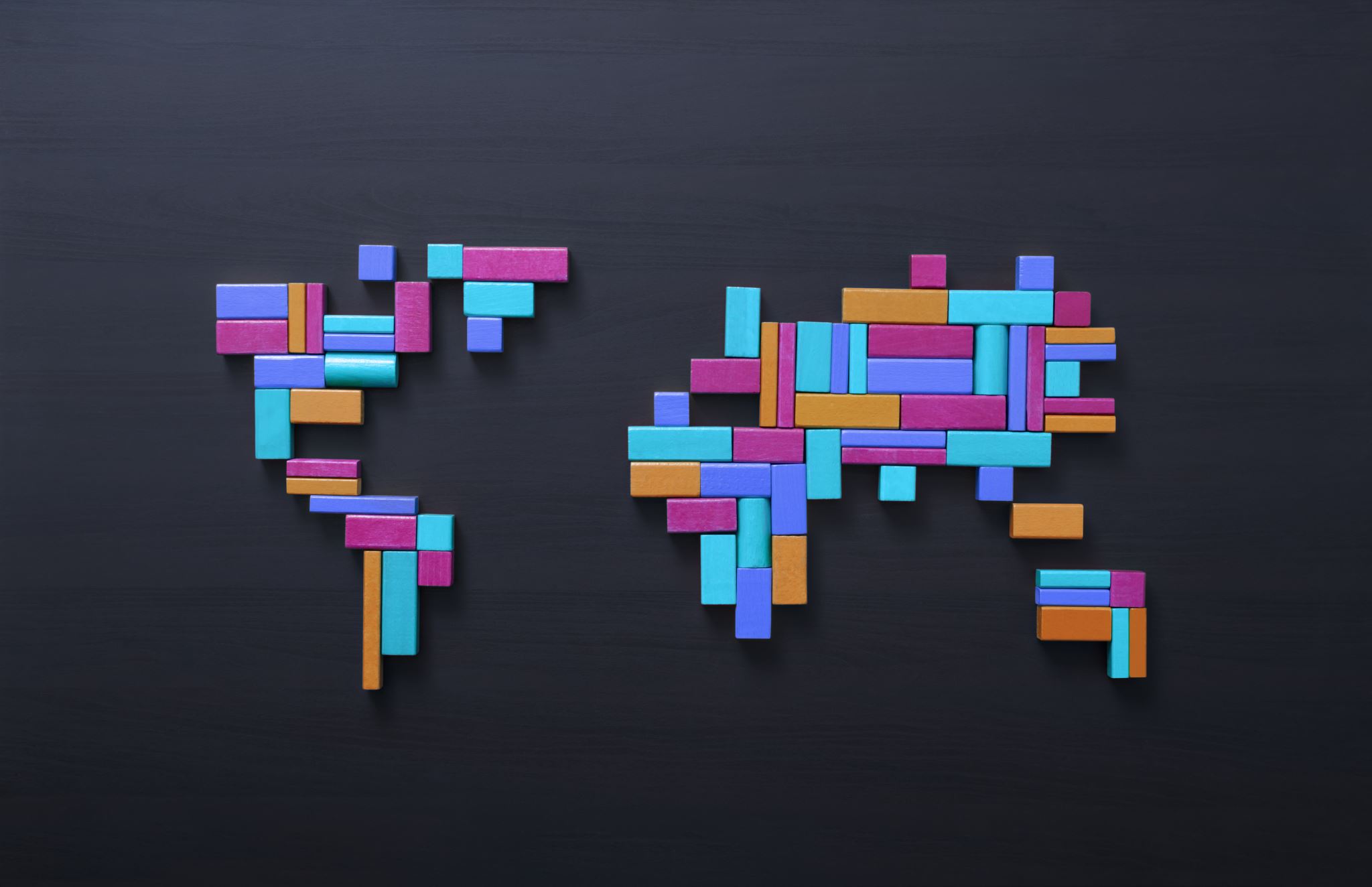 Interviewed users who were deaf/blind and hard of hearing

 Selected interviewees w/ experience auditing for accessibility

 Conducted user interviews & usability testing sessions with them
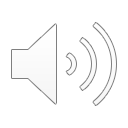 Results of our participatory design
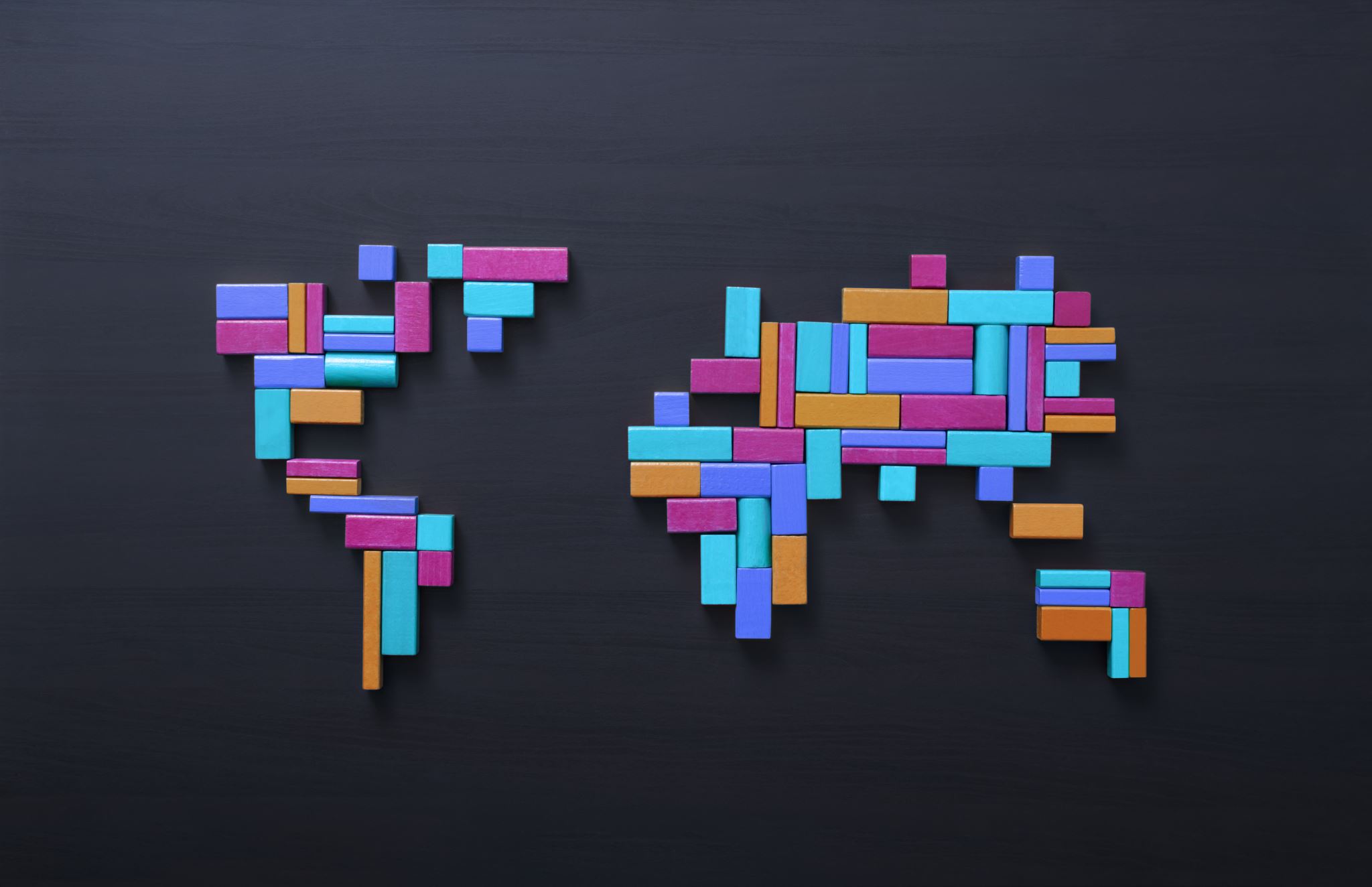 Presented their recommendations at sprint demos

 Prioritized usability feedback in Adobe xD/Jira

 Committed to 508 testing pre-production 

 Changing the content delivery experience [long term]
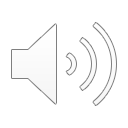 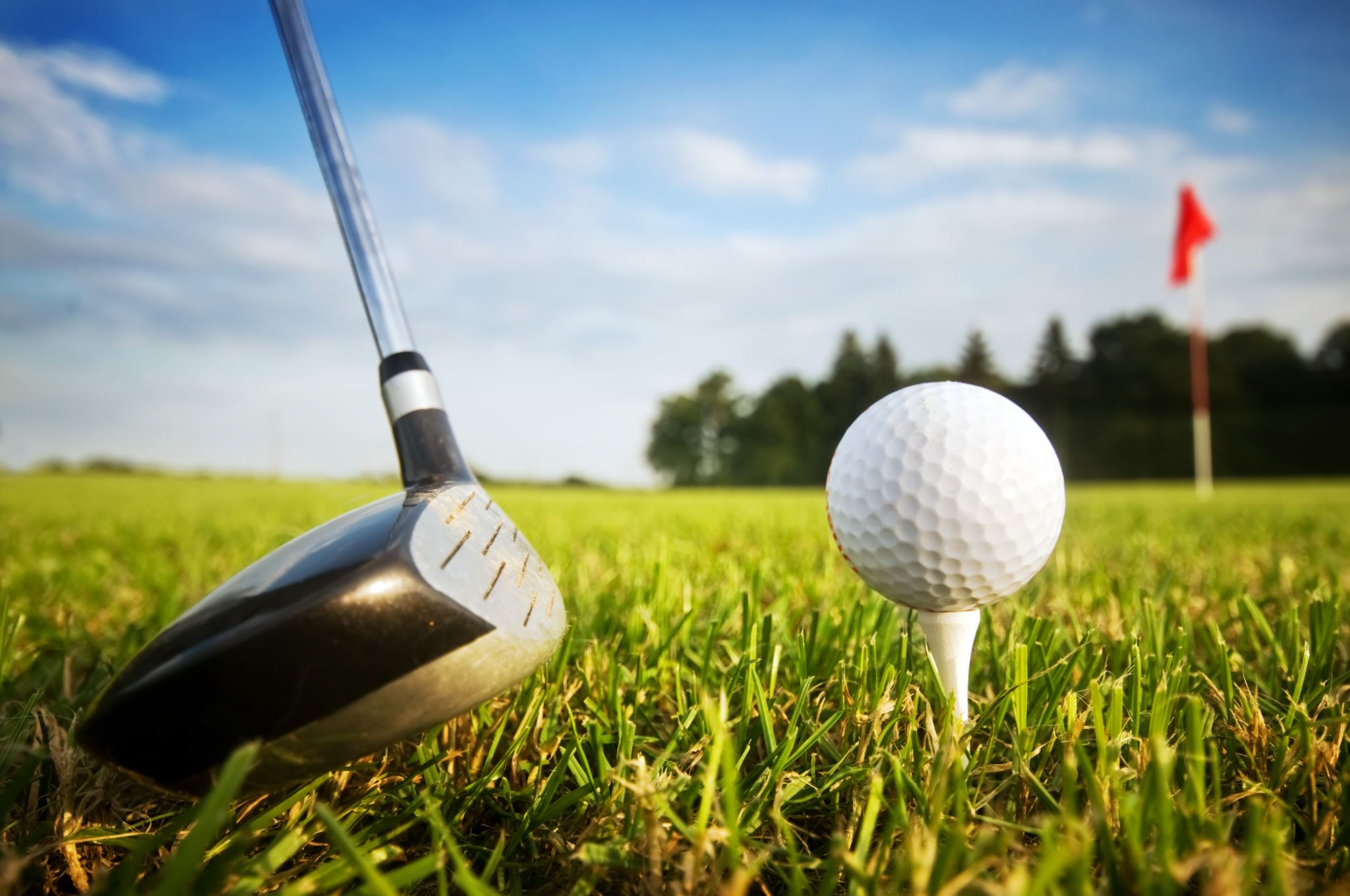 How’d we solve the PDF problem?
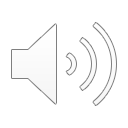 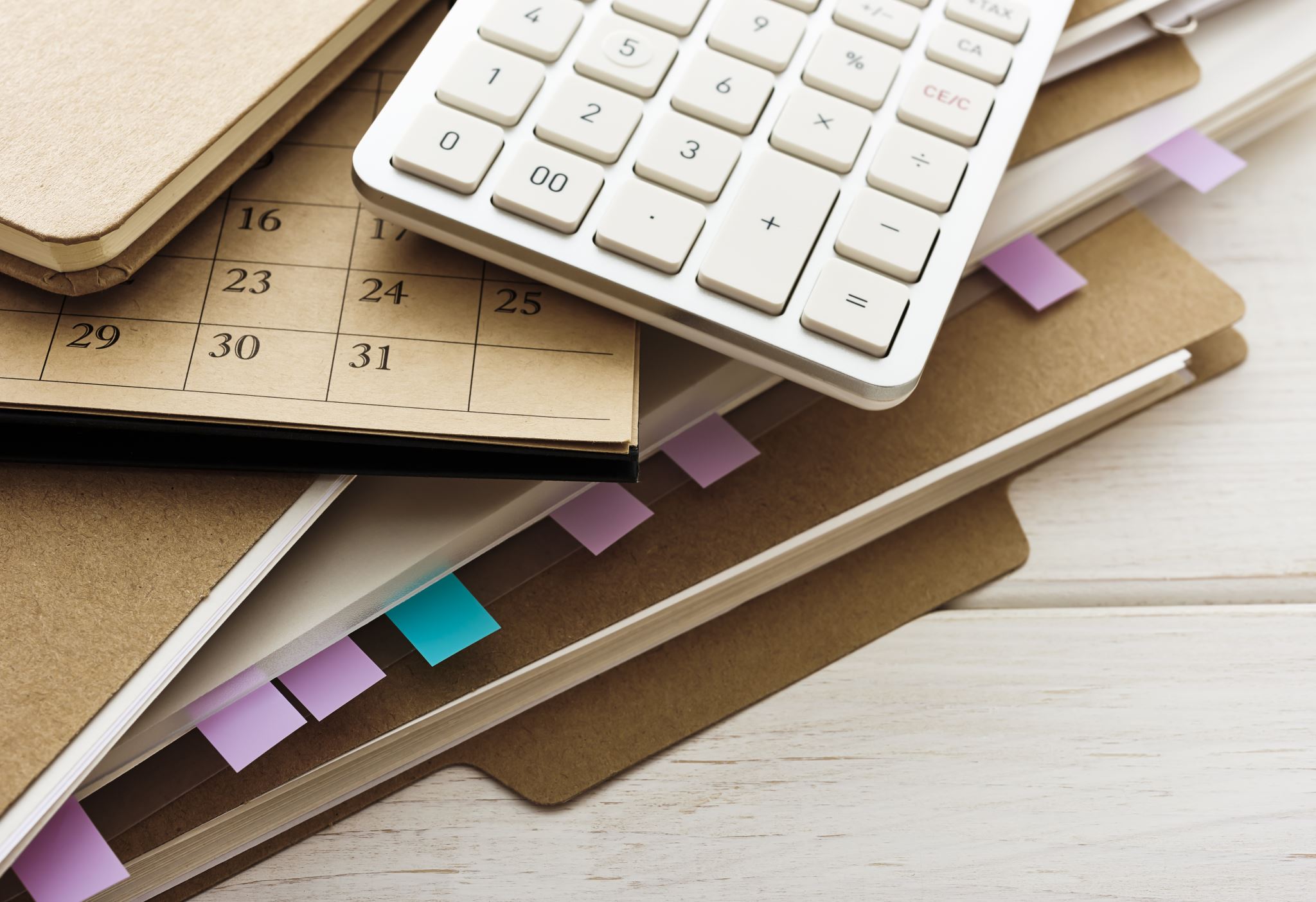 Make a PDF repositoryProvide optional Word and txt versions per PDFAdd icons denoting PDFs and non-HTML contentGive contact details for someone who can help
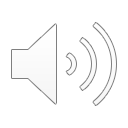 [Speaker Notes: This is an ongoing project, so these ideas here are just that.

But here’s what we’re exploring as a way to make the content in those PDFs accessible to more users.]
Design for 508 from the start
Consider the best format for new content
Prioritize responsive design w/ easy editing access
Practice participatory design
Test for 508 compliance pre-production
Perform regular audits to ensure compliance
Words of wisdom
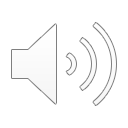 Retroactively making PDFs 508-compliant is hard; 
doing it at scale is almost impossible
Words of wisdom
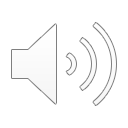 Principals for accessible PDF design
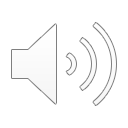 [Speaker Notes: These come from Indiana University and discuss ways to make PDFs accessible to screen readers using Adobe Acrobat Pro.]
Principals for accessible PDF design
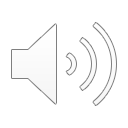 Principals for accessible PDF design
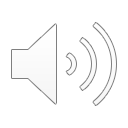 Principals for accessible PDF design
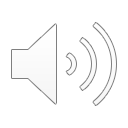 [Speaker Notes: Reading order tells screen readers which order they should read content in for users.]
Principals for accessible PDF design
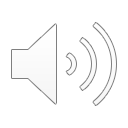 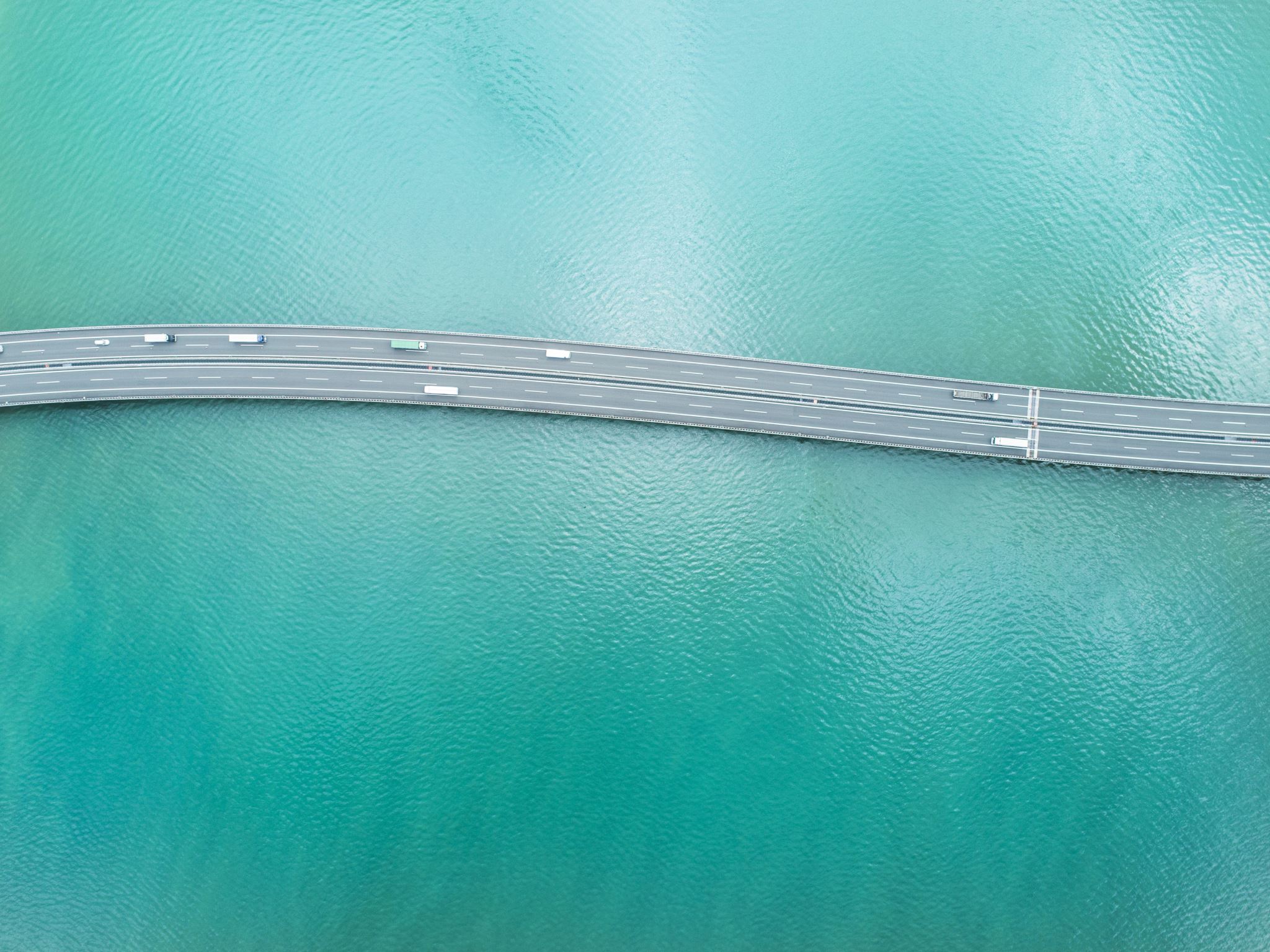 Thank you!
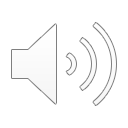